В соответствии с Законом РФ “Об образовании” : школа является одним из важнейших социальных институтов, обеспечивающих образовательный  и воспитательный процесс  реальное взаимодействие ребенка, родителей и социума.
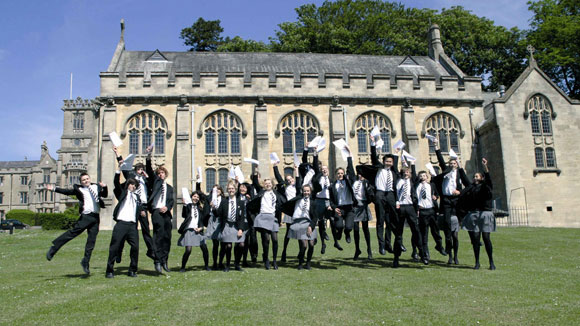 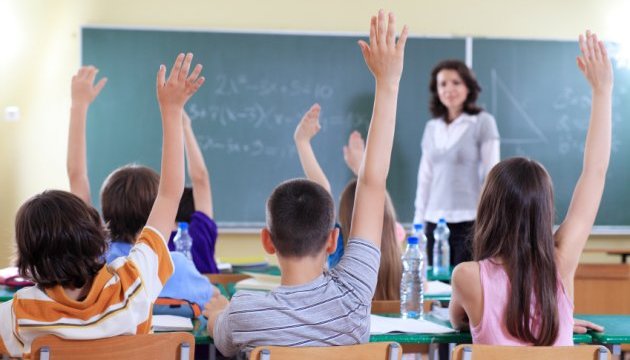 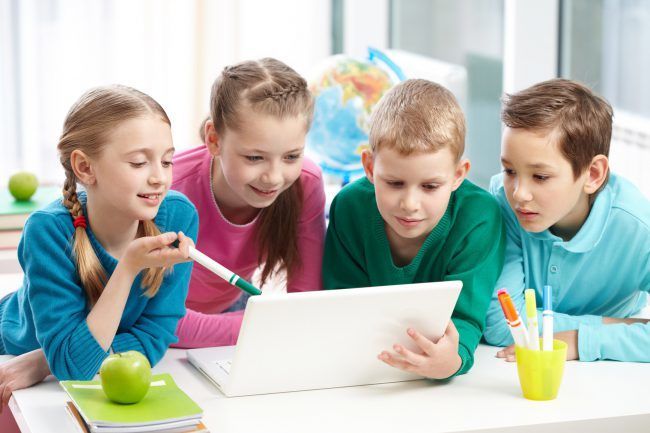 Проблема правового и исторического образования несовершеннолетних в нашей стране актуальна и обусловлена рядом факторов. Во-первых, присоединением России к международным документам в области защиты прав детей и юношества. Во-вторых, разработкой и внедрением в жизнь новых основ законодательства РФ. В-третьих, необходимостью повышения правовой культуры российского населения. В-четвертых, необходимостью своевременной профилактики девиантного и делинквентного поведения
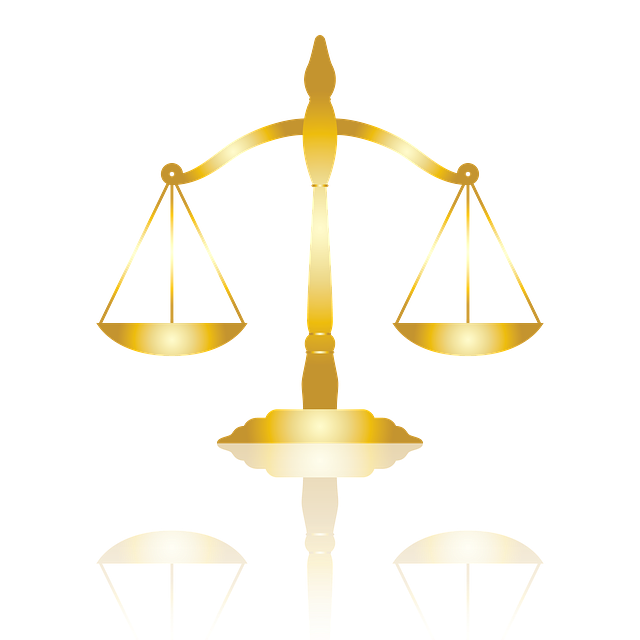 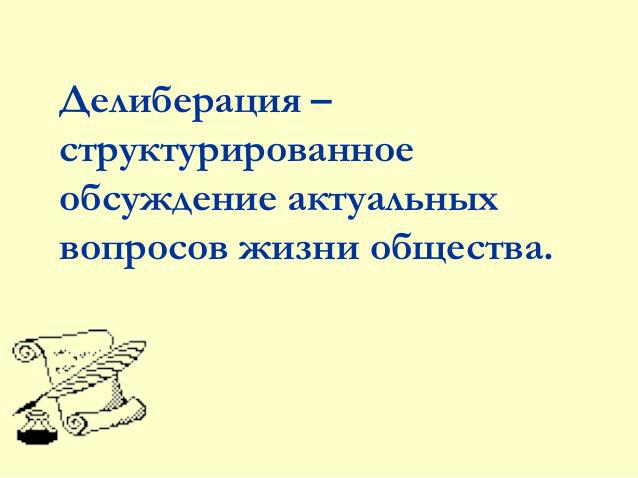 Your logo here
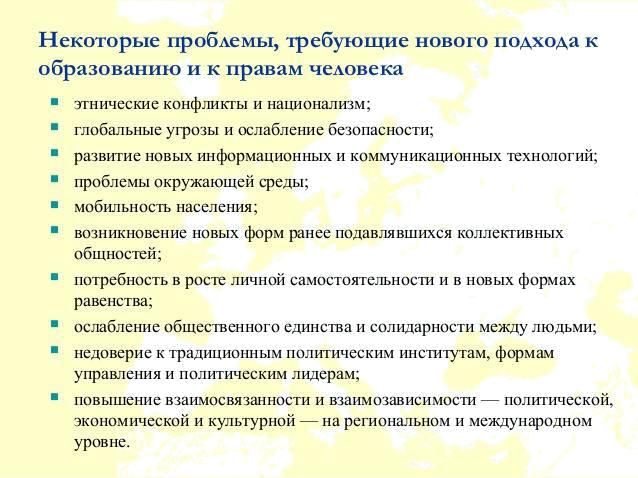 Your logo here
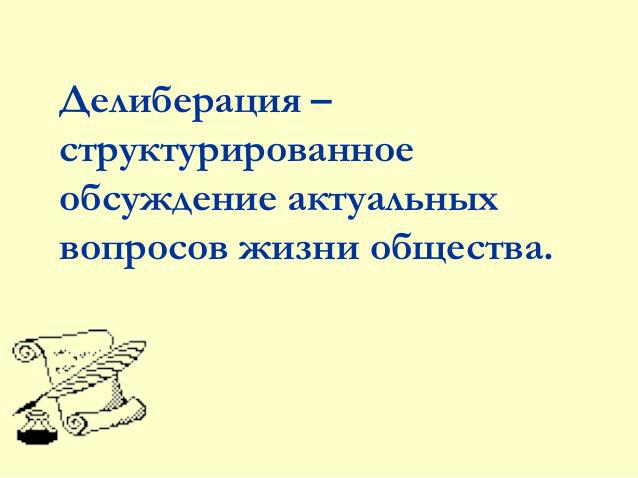 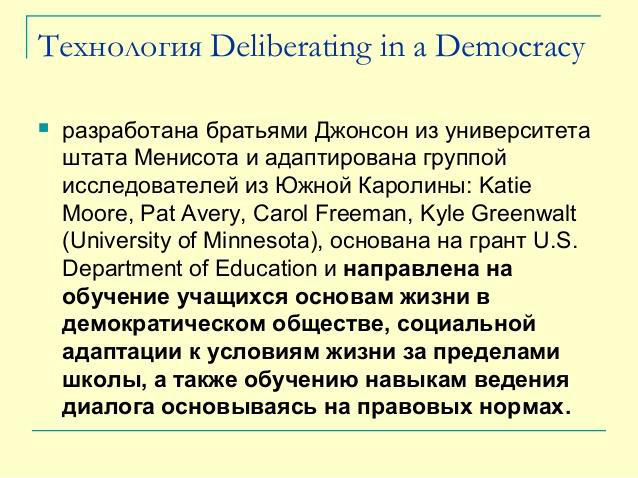 Your logo here
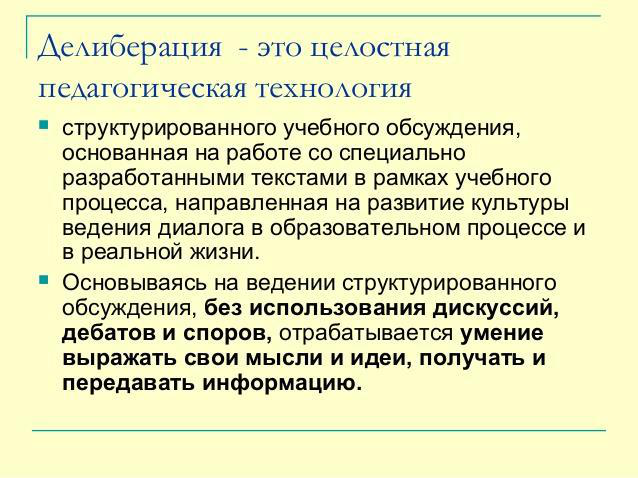 Your logo here
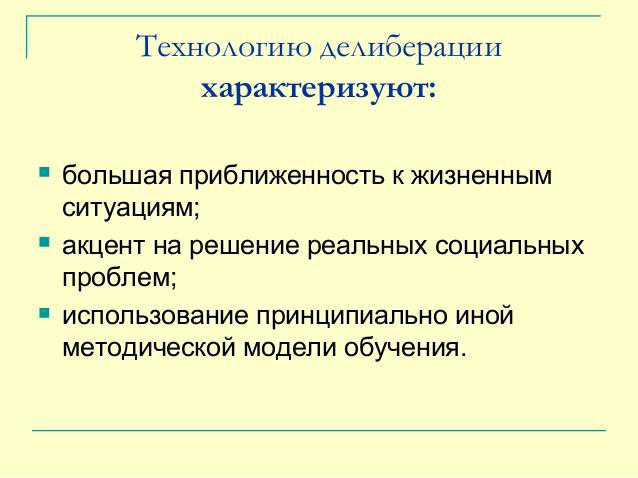 Your logo here
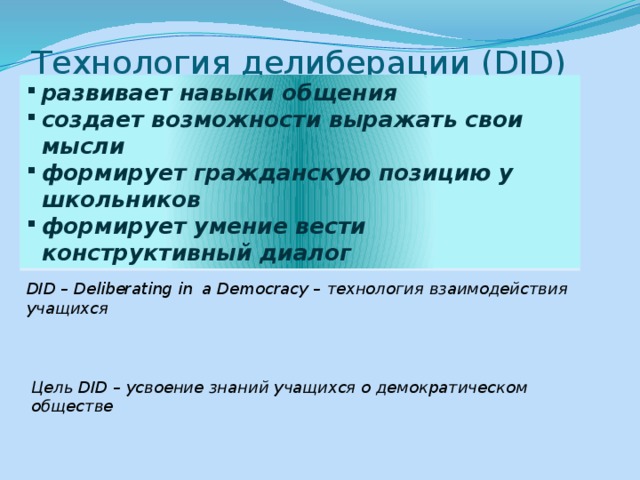 Your logo here
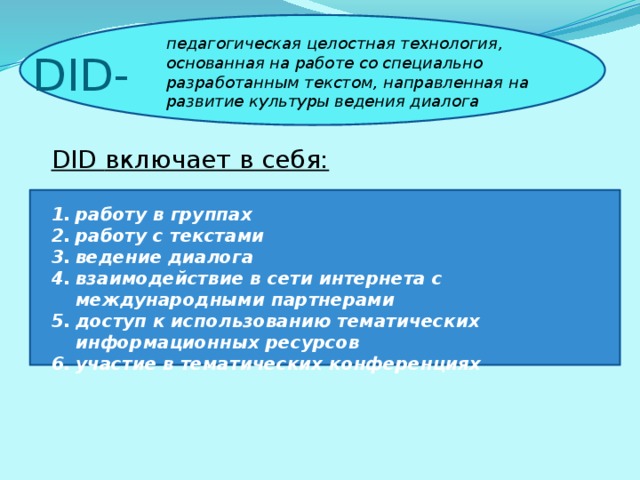 Your logo here
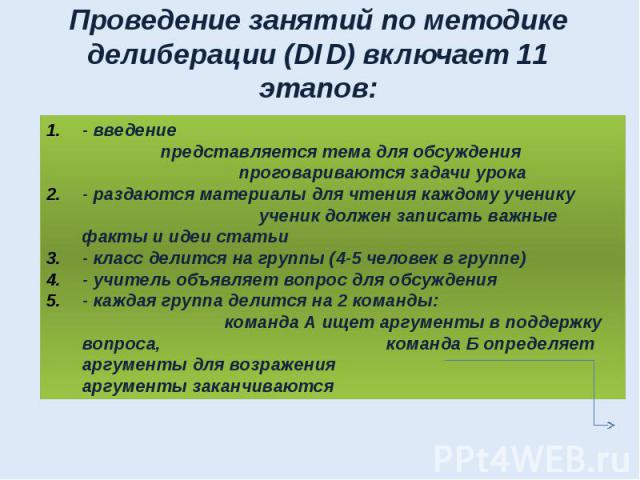 Your logo here
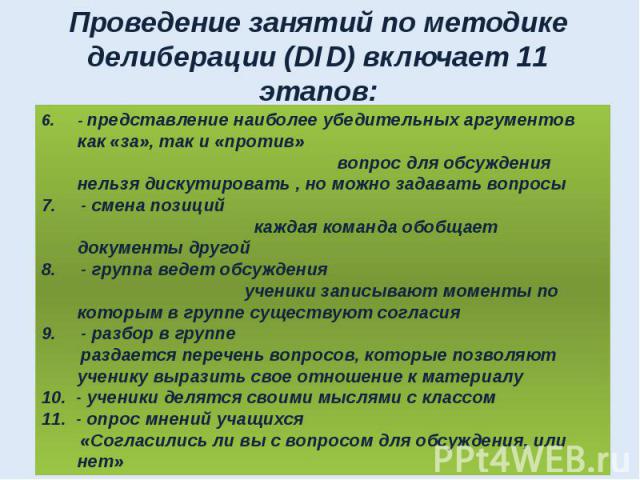 Your logo here
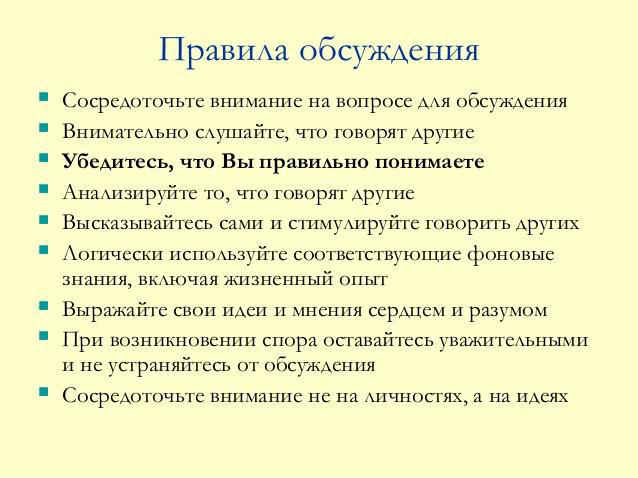 Your logo here
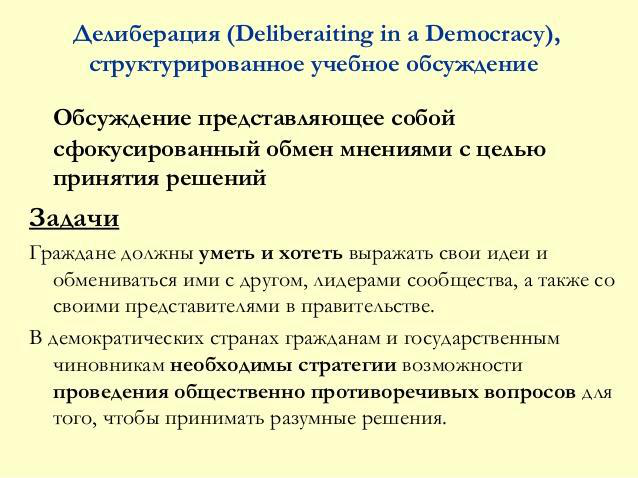 Клуб « Правовед»
Программа
правового воспитания «Я  Гражданин »
 на 2020- 2025 год
(от 7 до 17 лет)






Учитель истории и обществознания 
Батюк И.И.







Видим  2020 г





.
Формы работы:
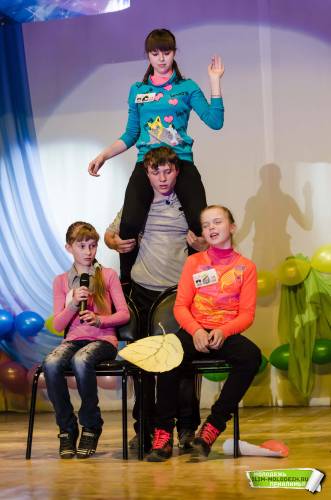 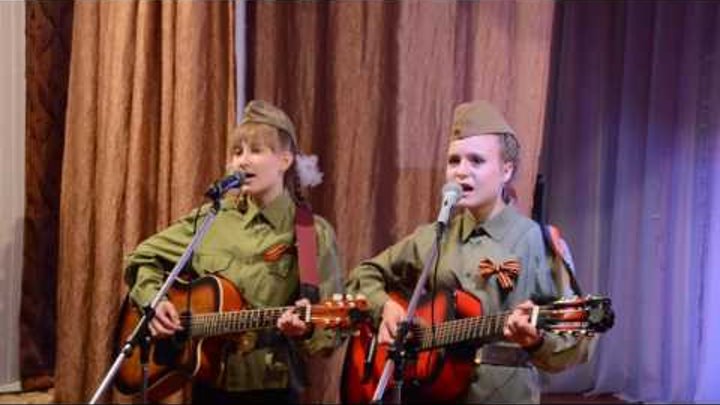 Музыкально-литературные композиции 
Театральные представления
Ток – шоу.Деловые игры
Интеллект игры .
Тестирования .
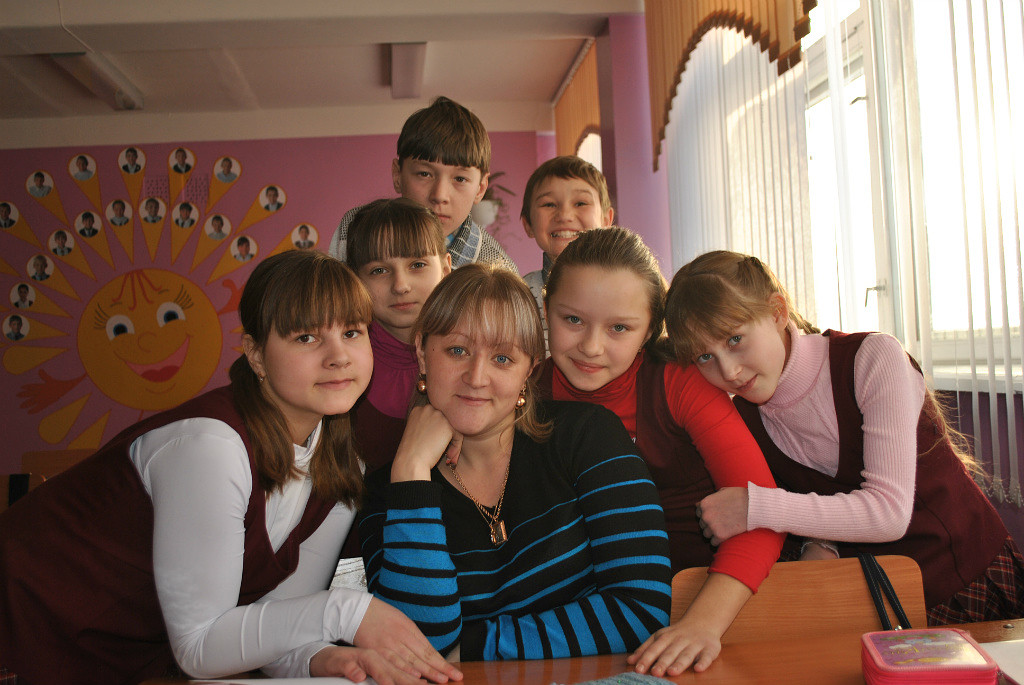 СеминарыКруглые столы
Классные часы
Внеклассные часы
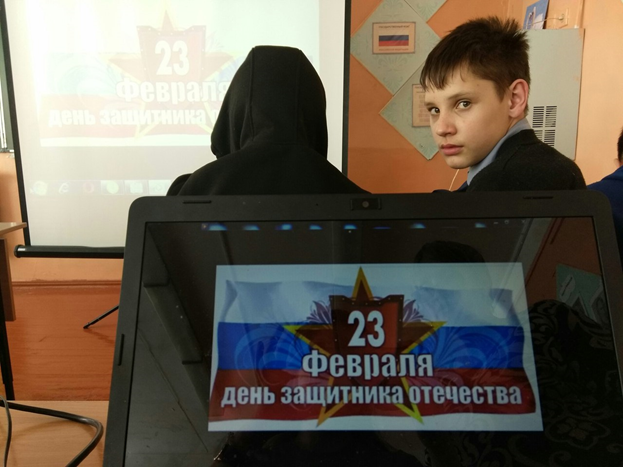 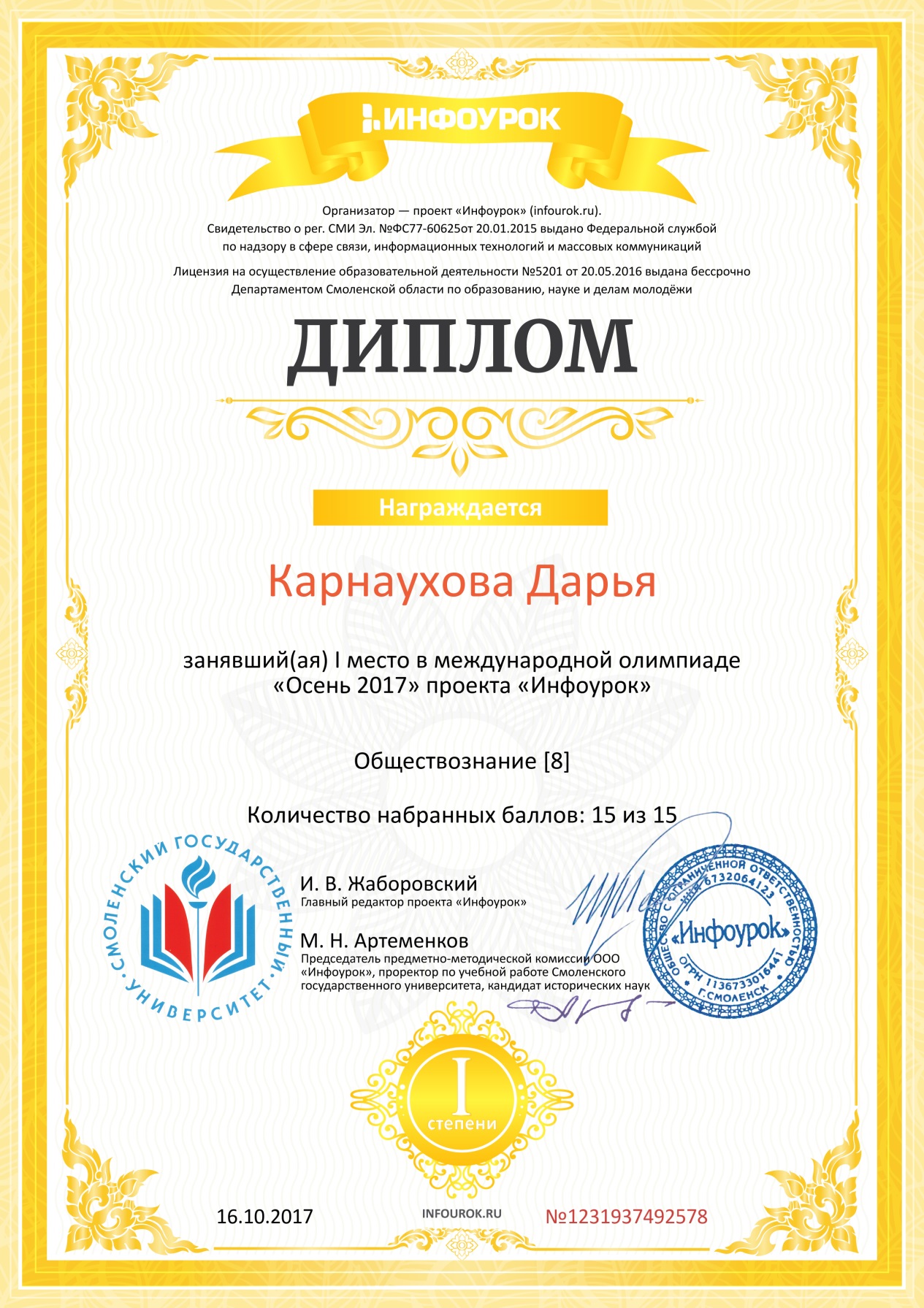 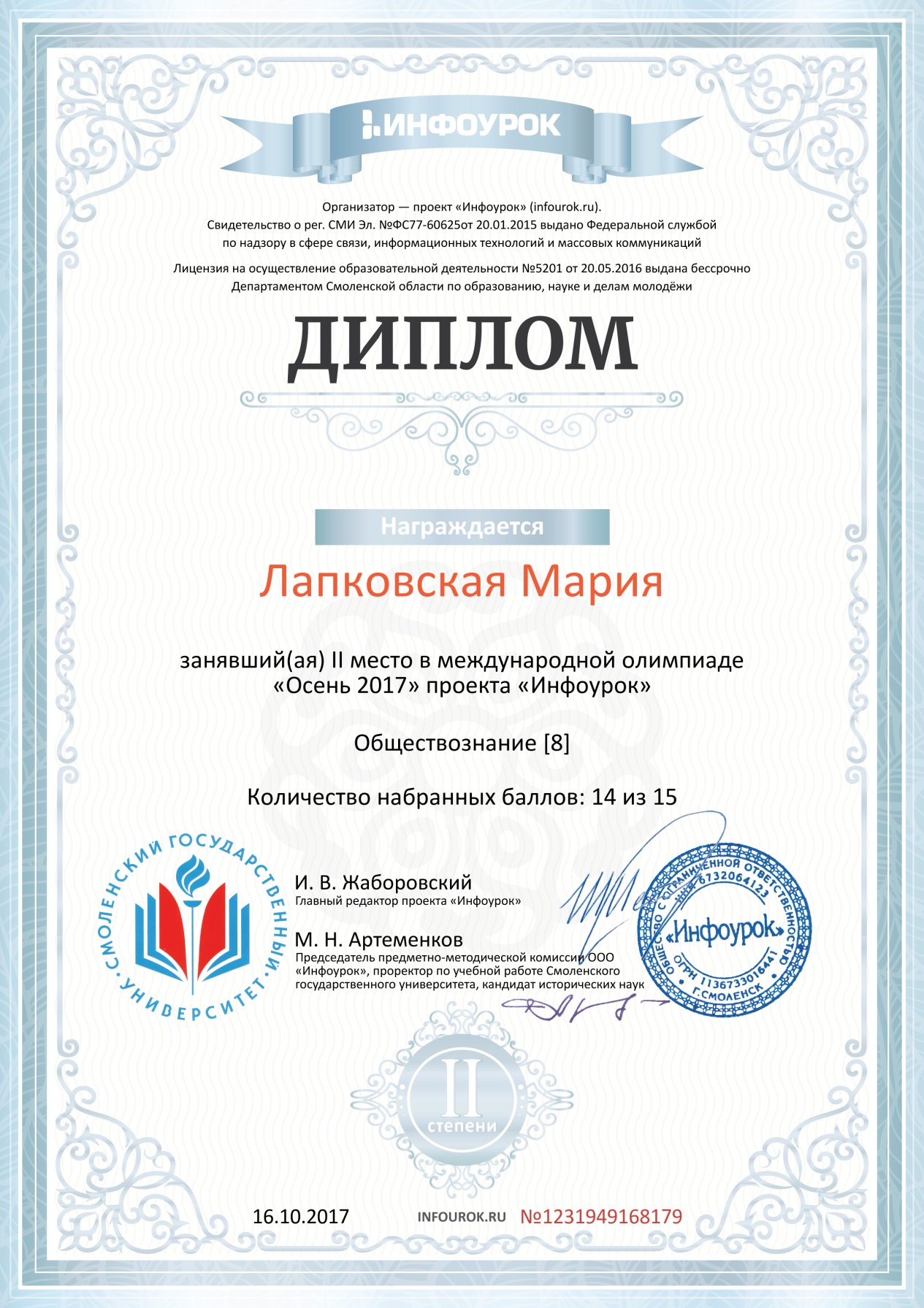 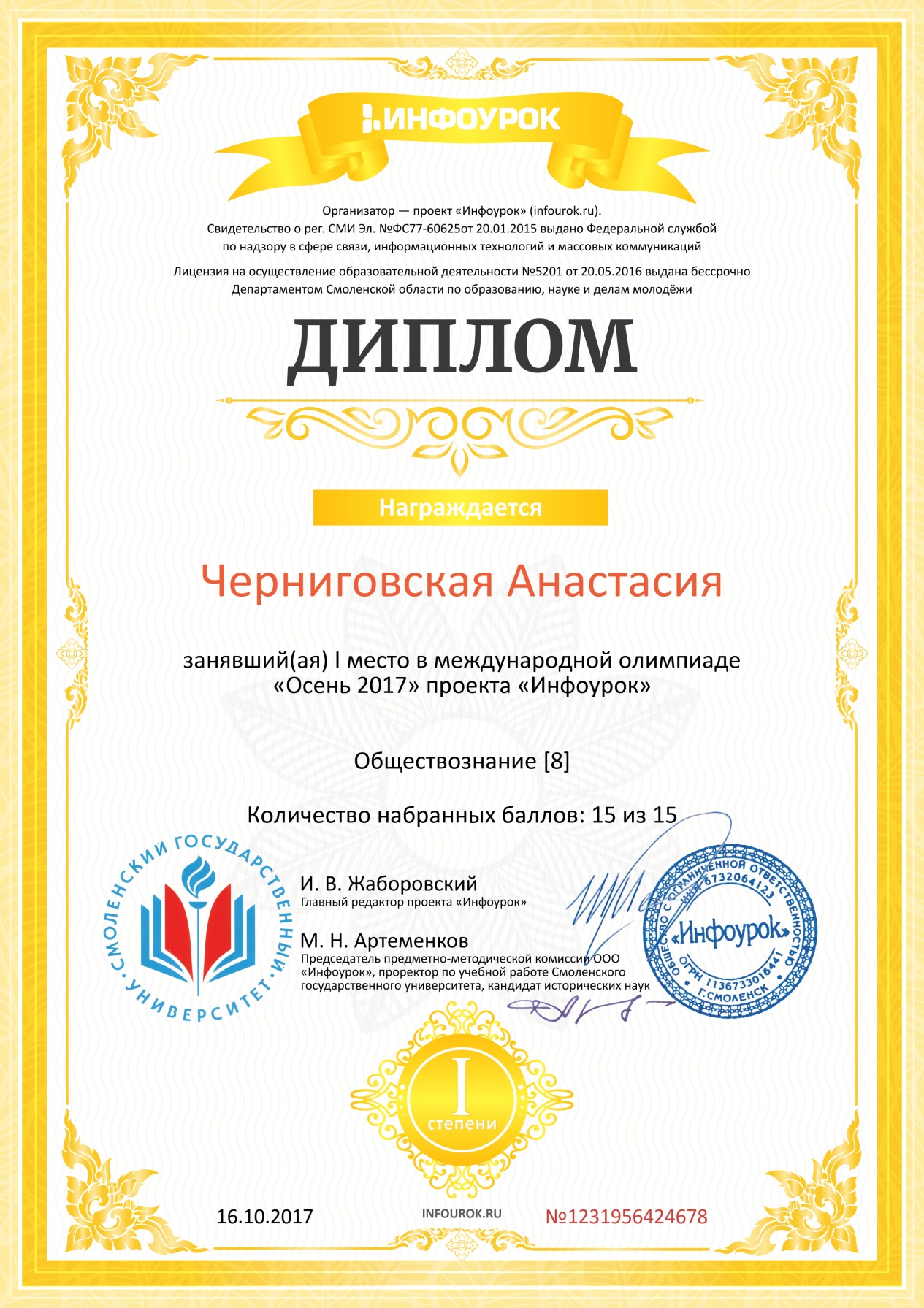 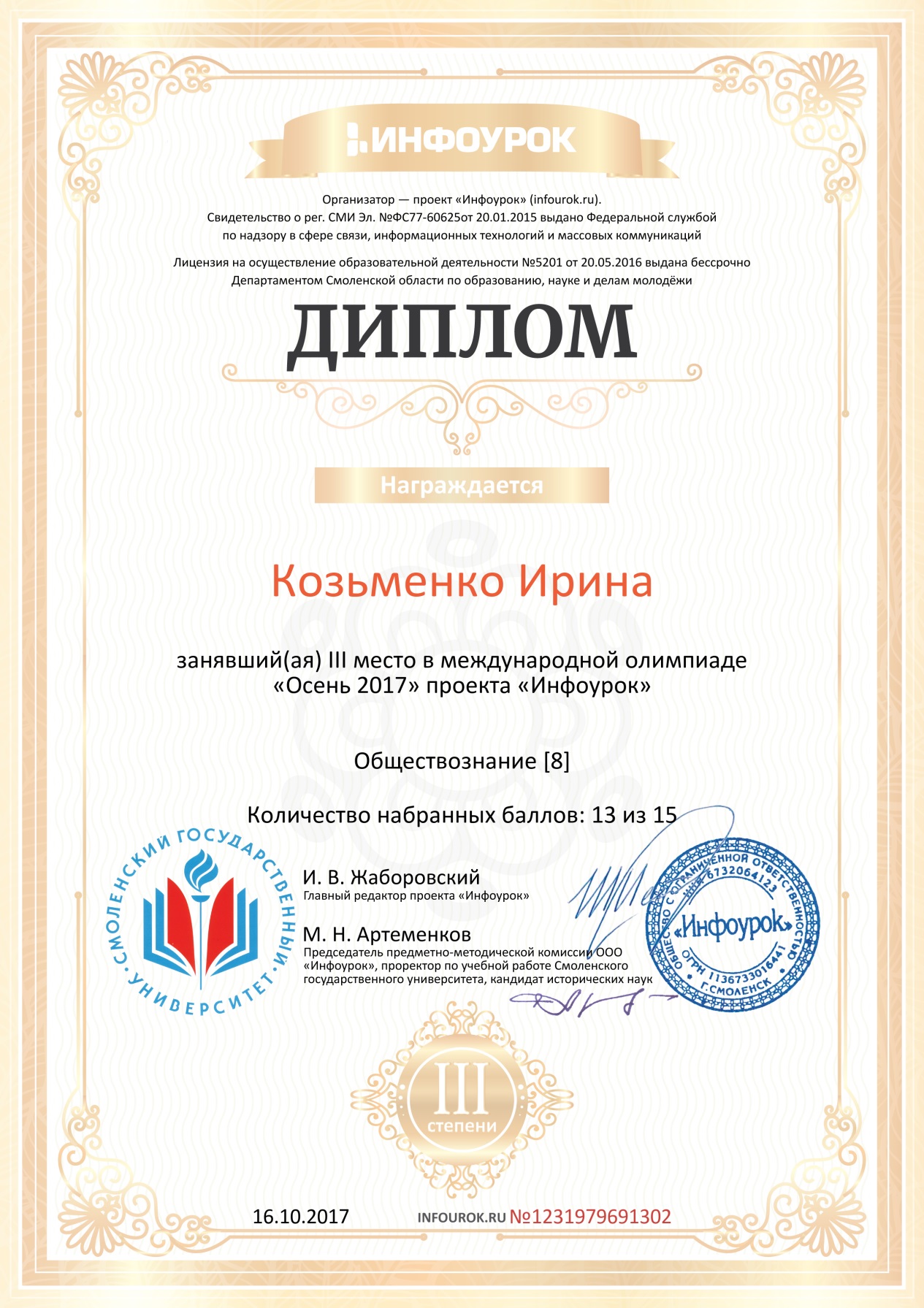 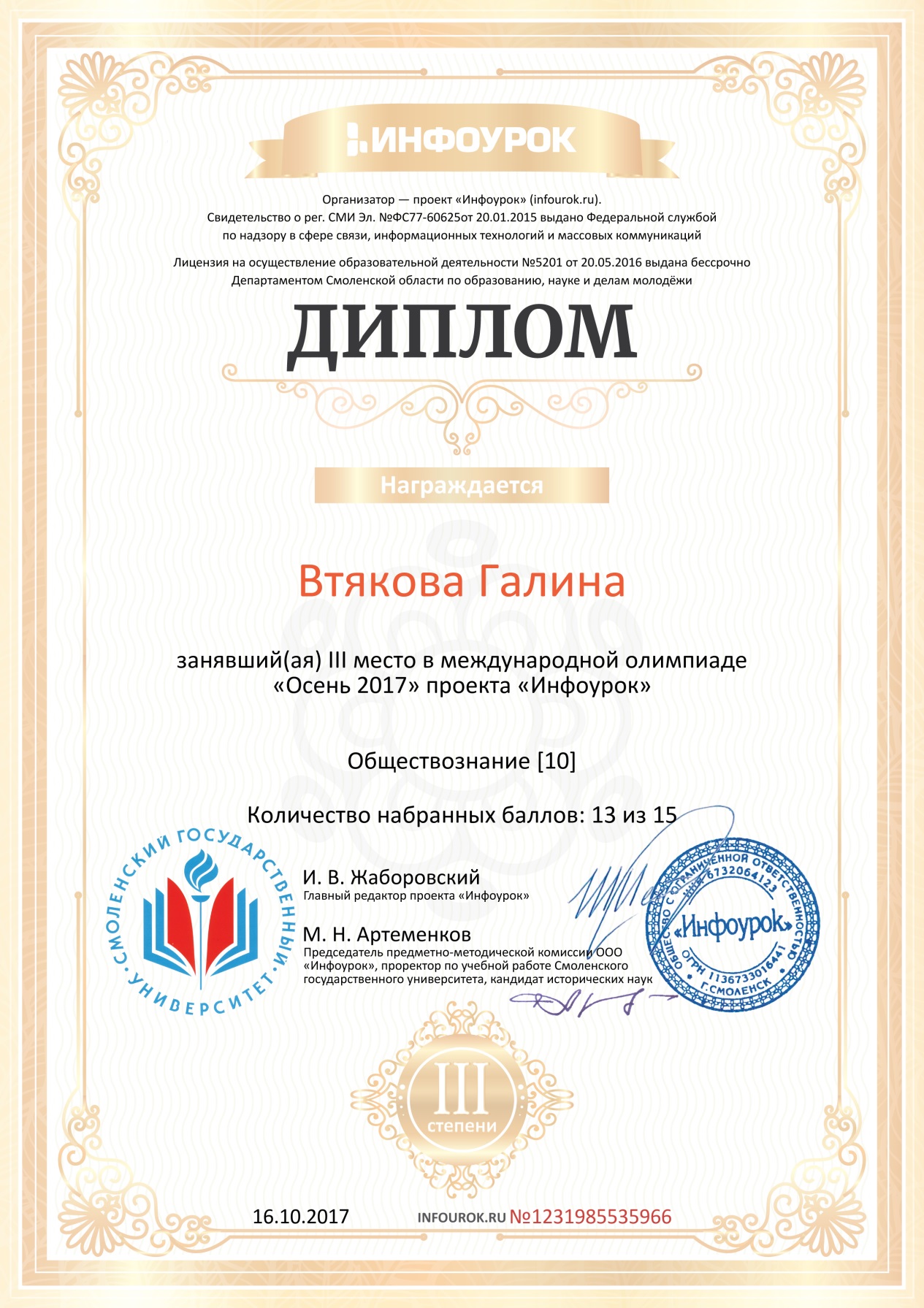 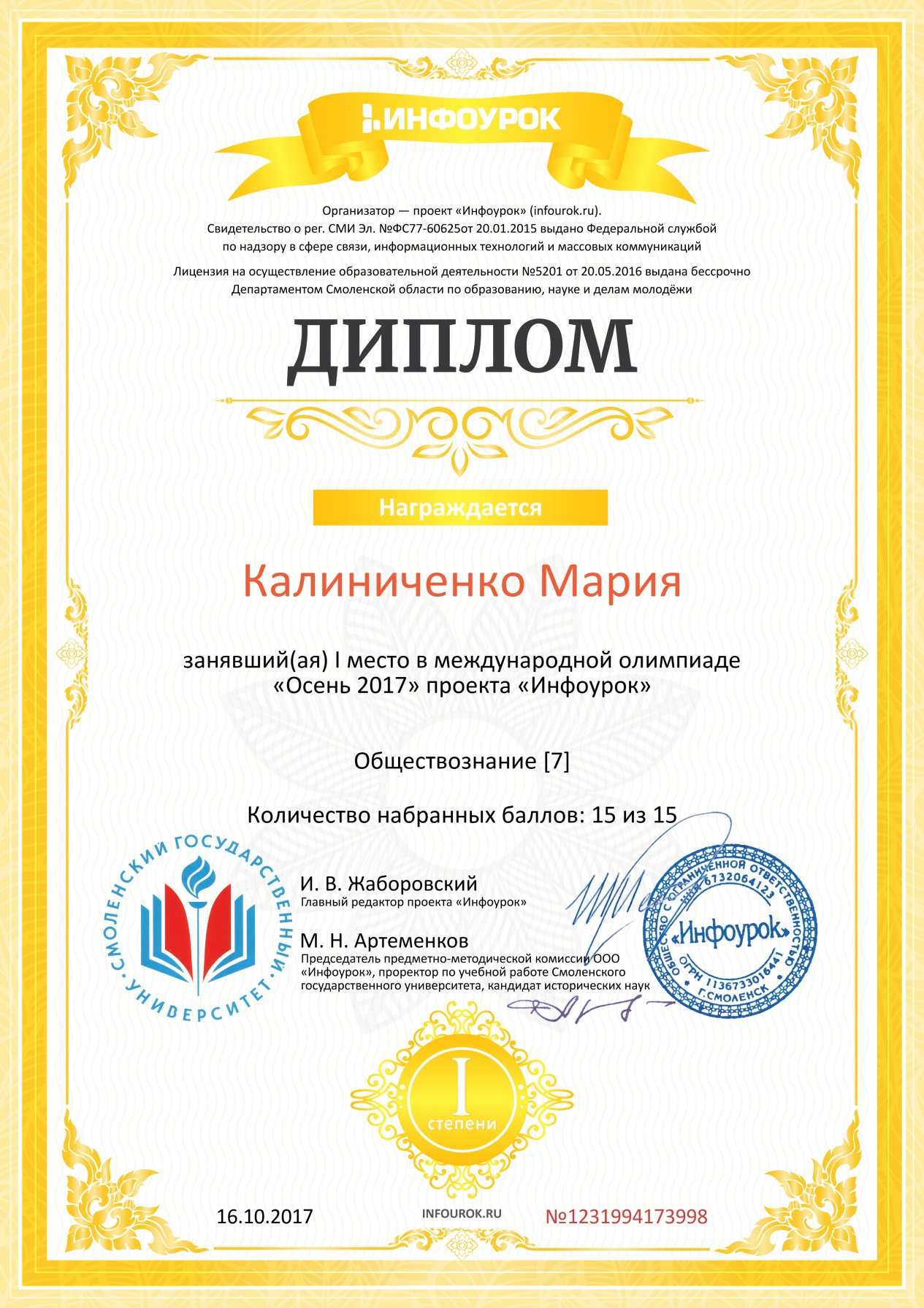 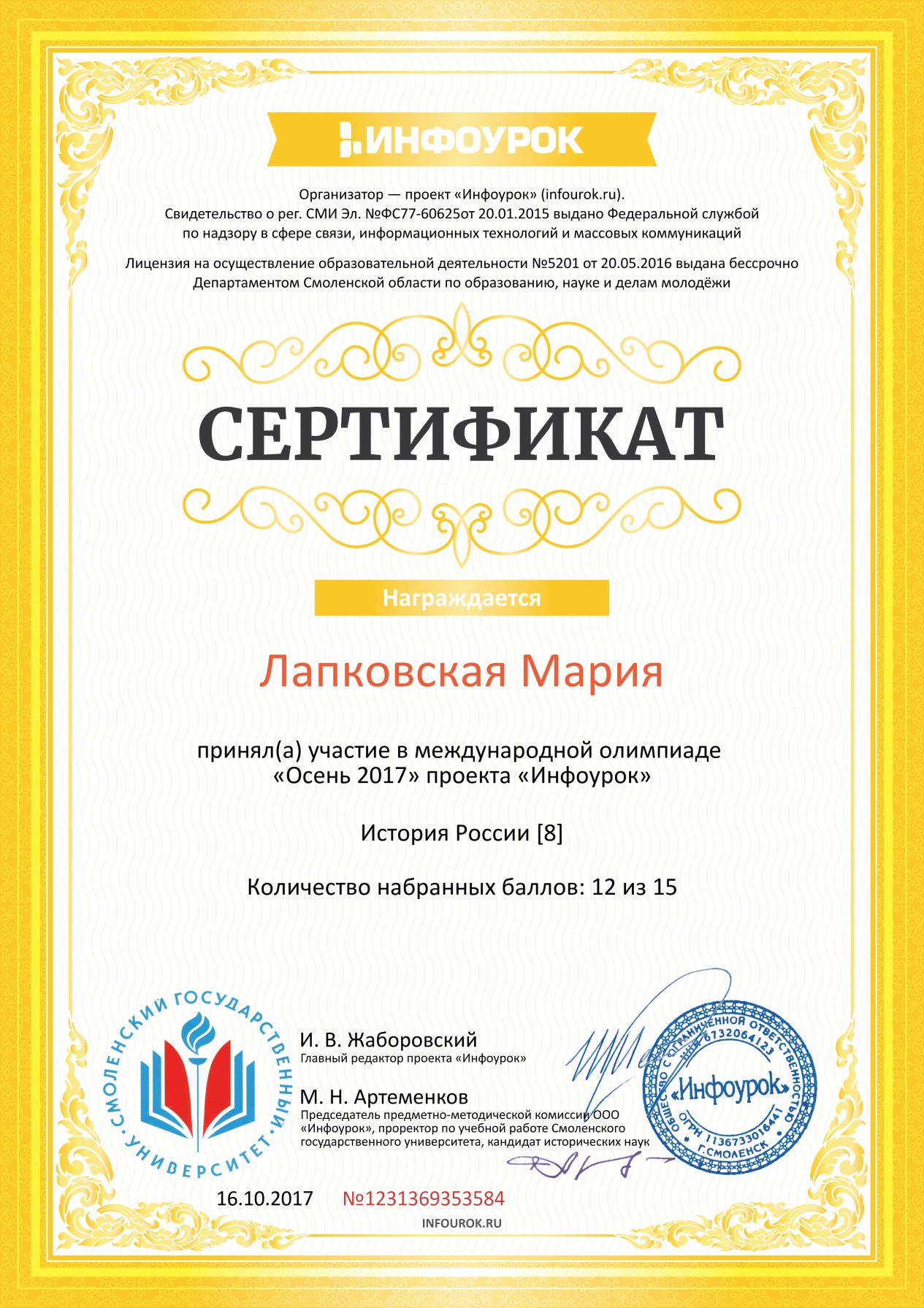 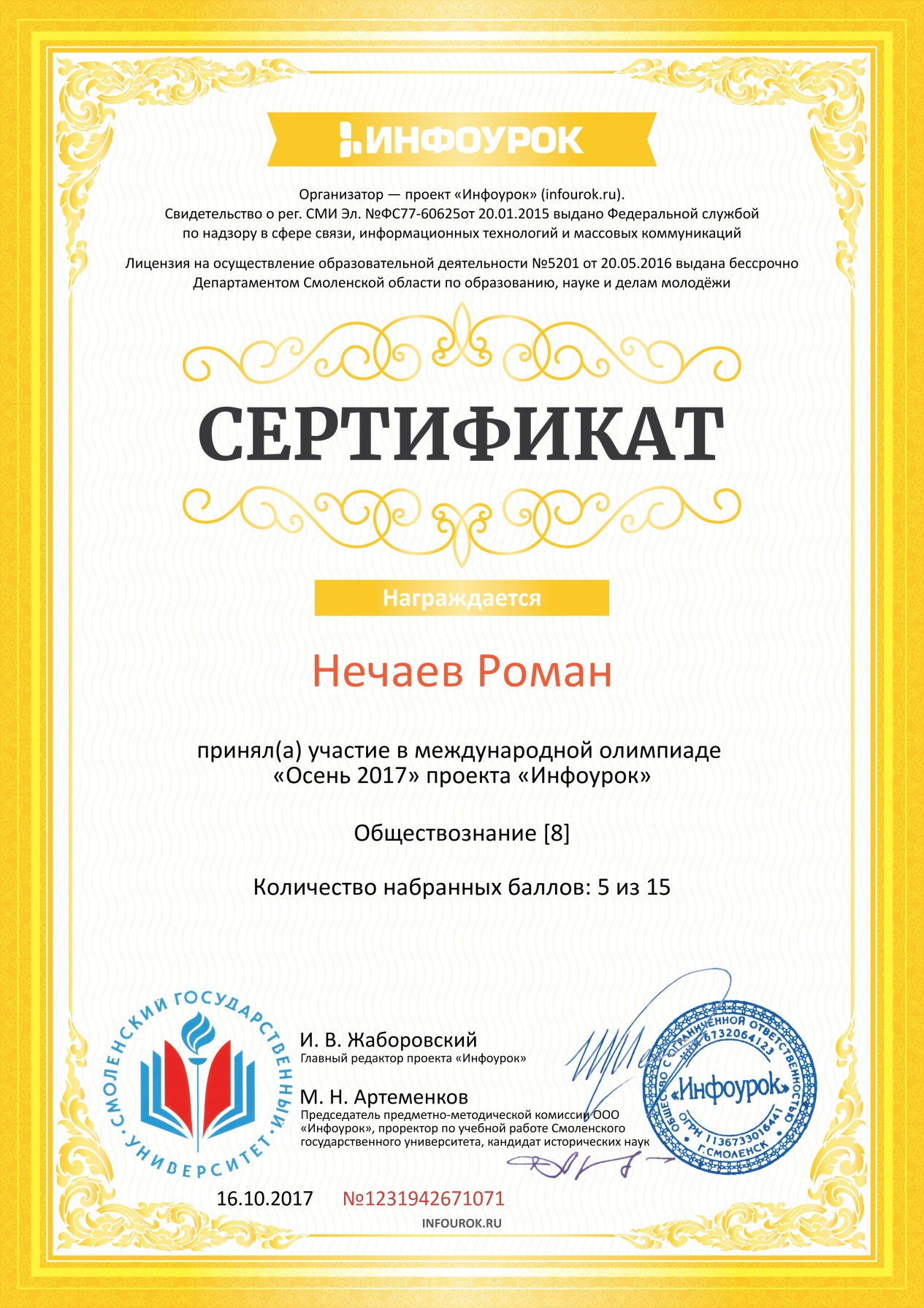 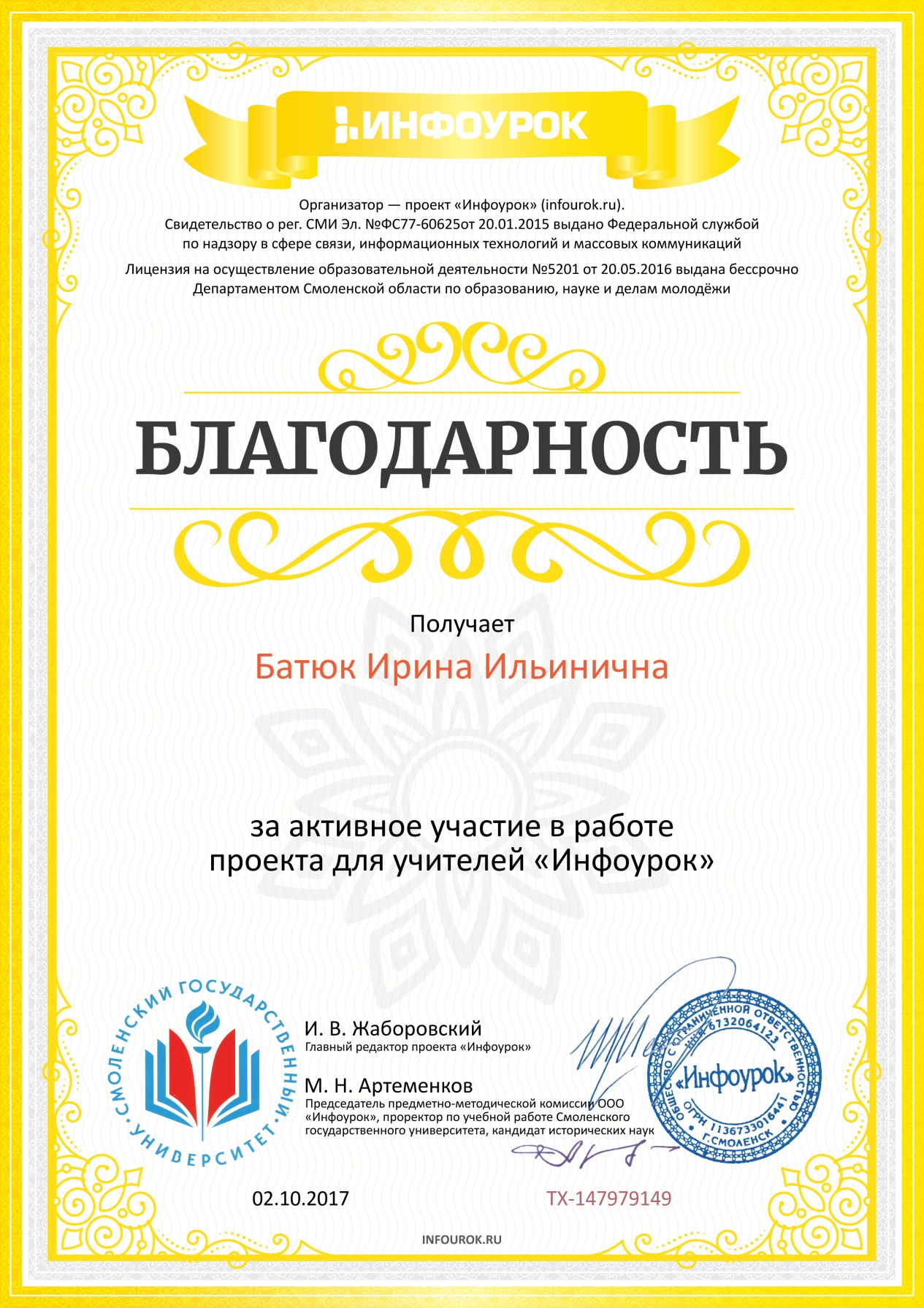 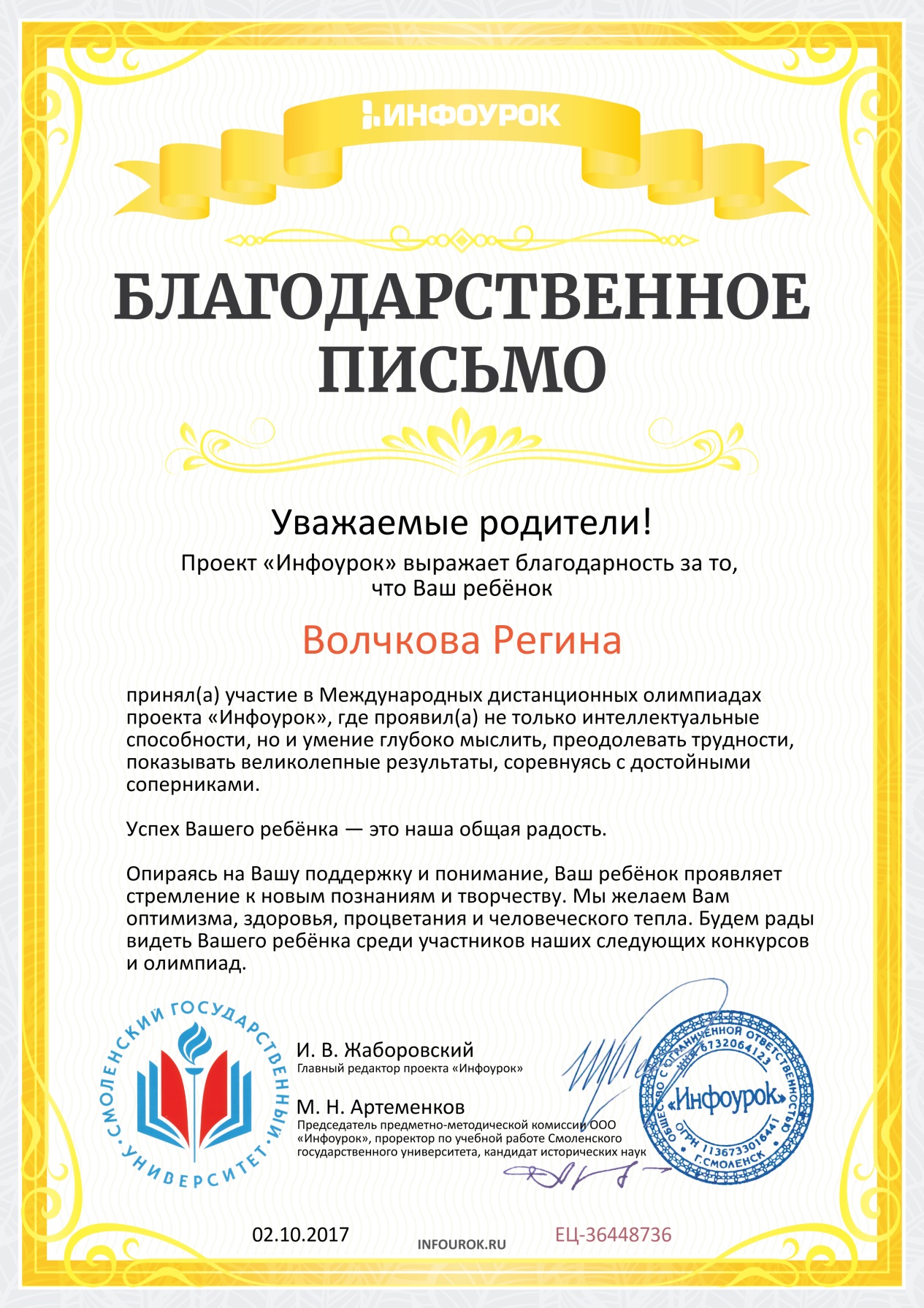 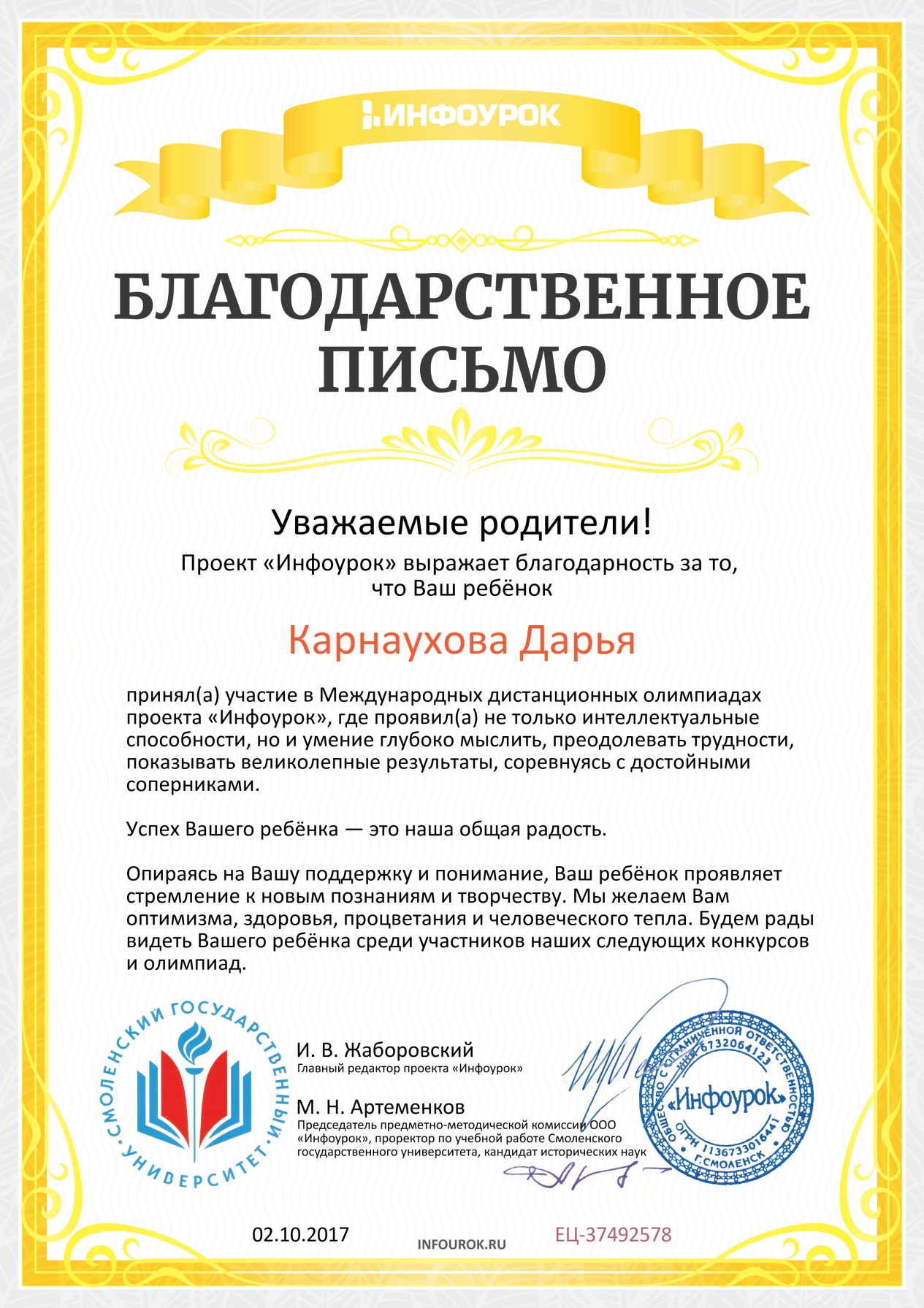 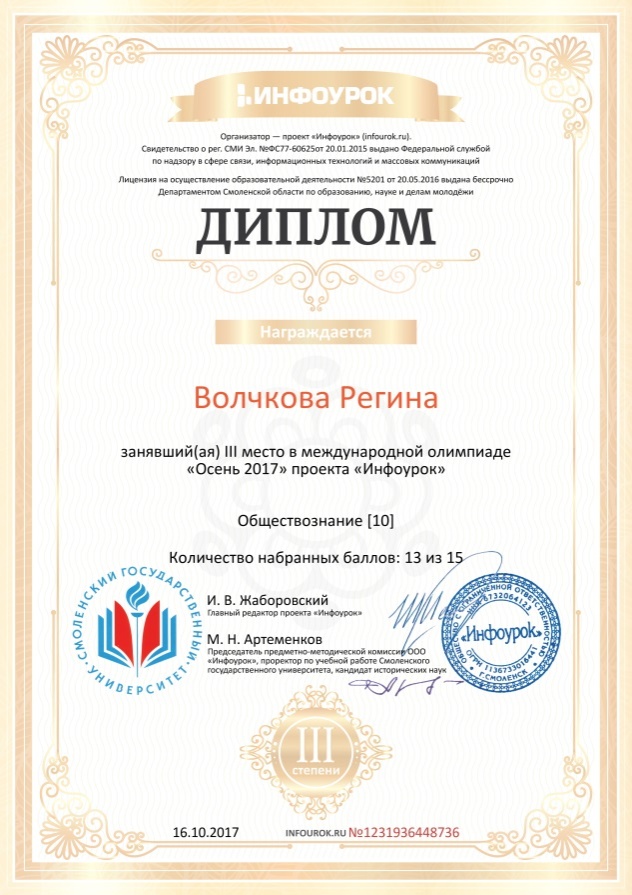 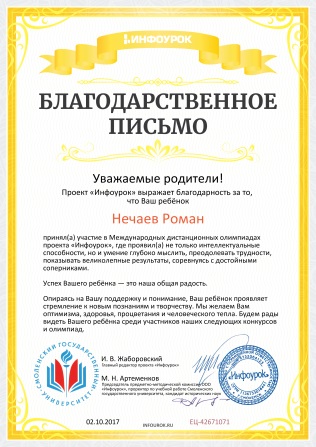 НАШИ ДОСТИЖЕНИЯ
Наши Достижения
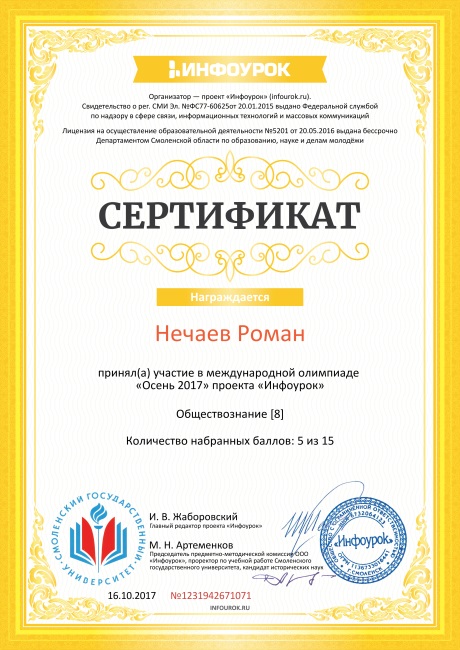 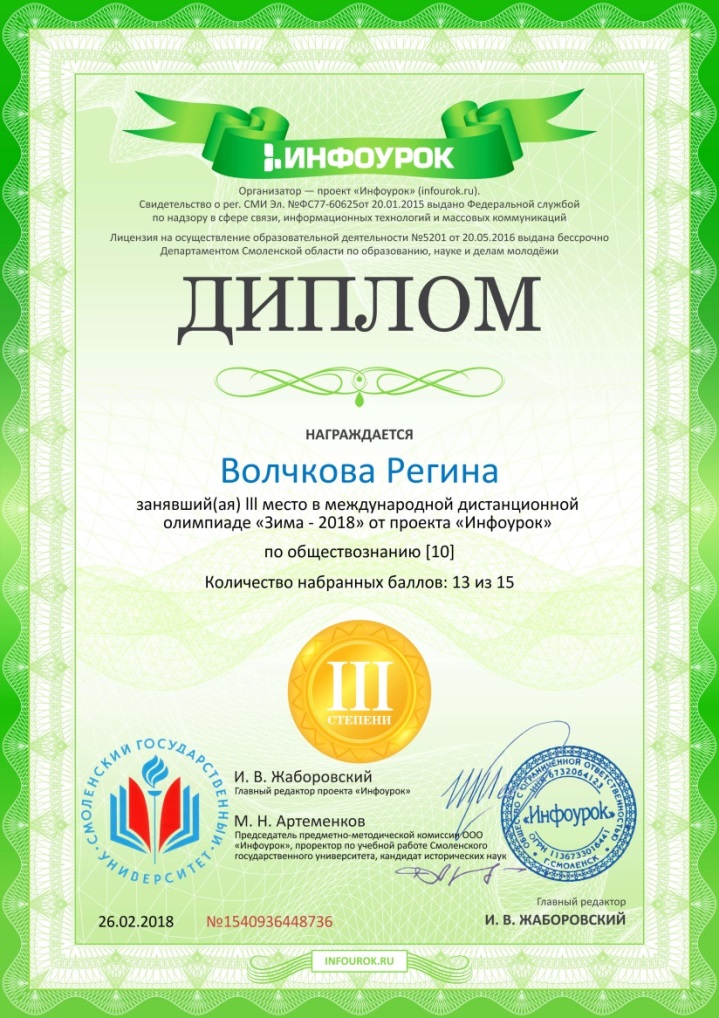 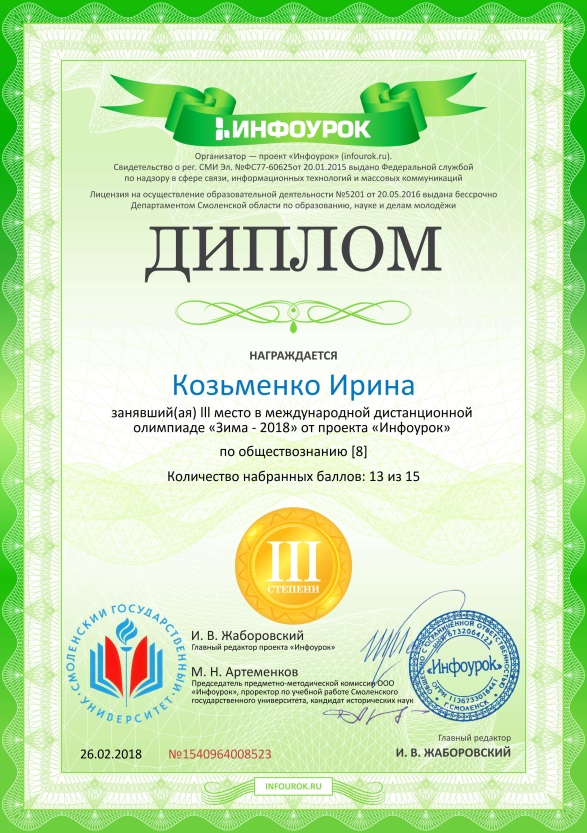 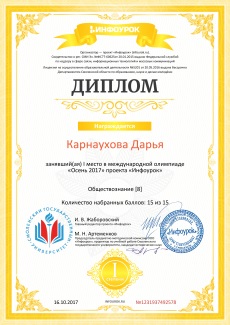 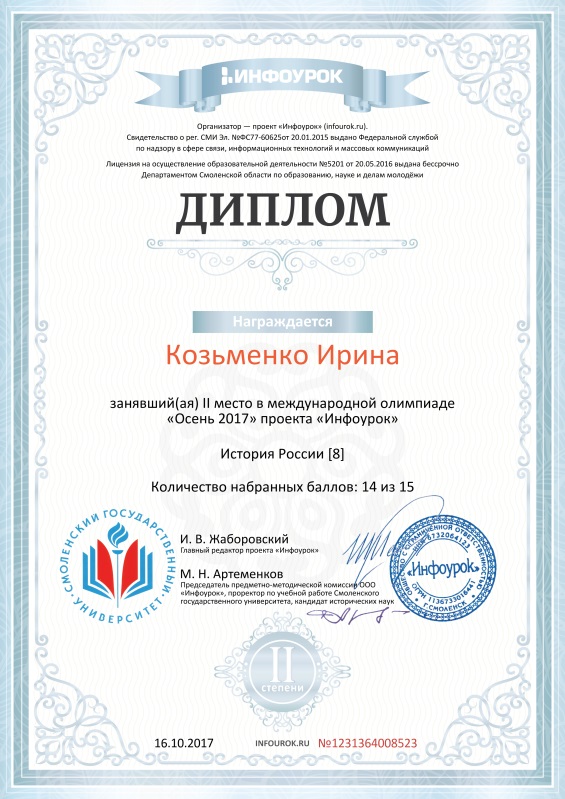 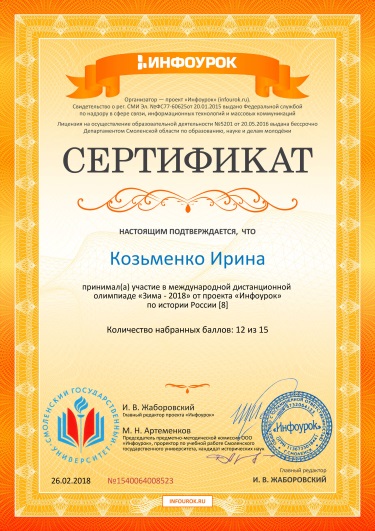 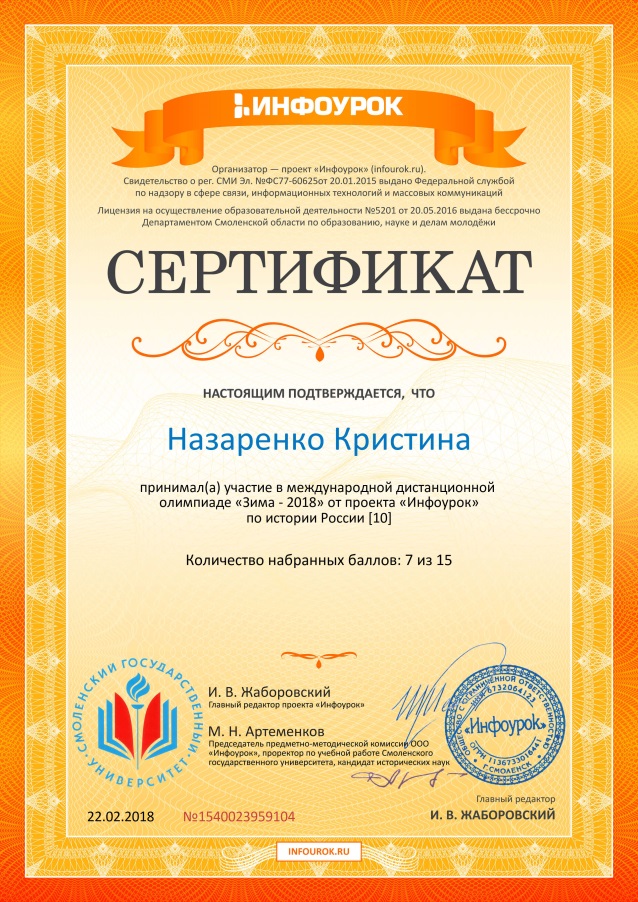 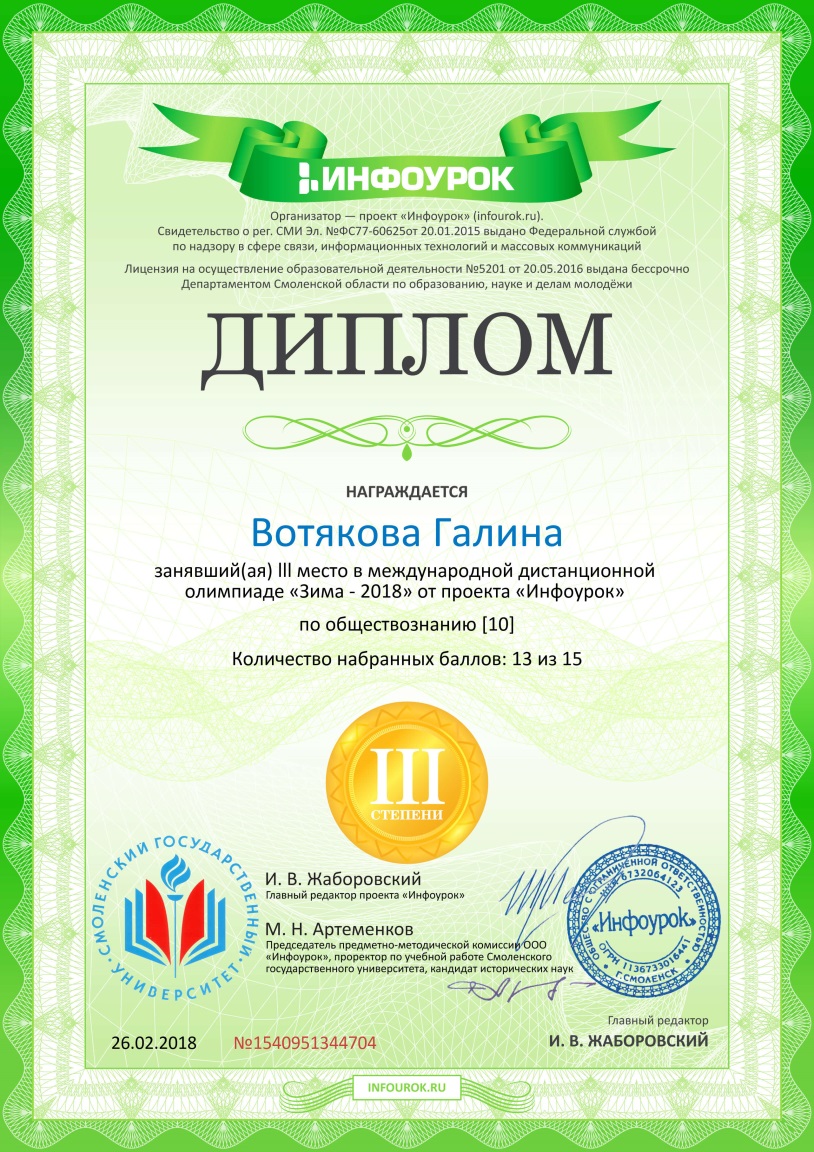 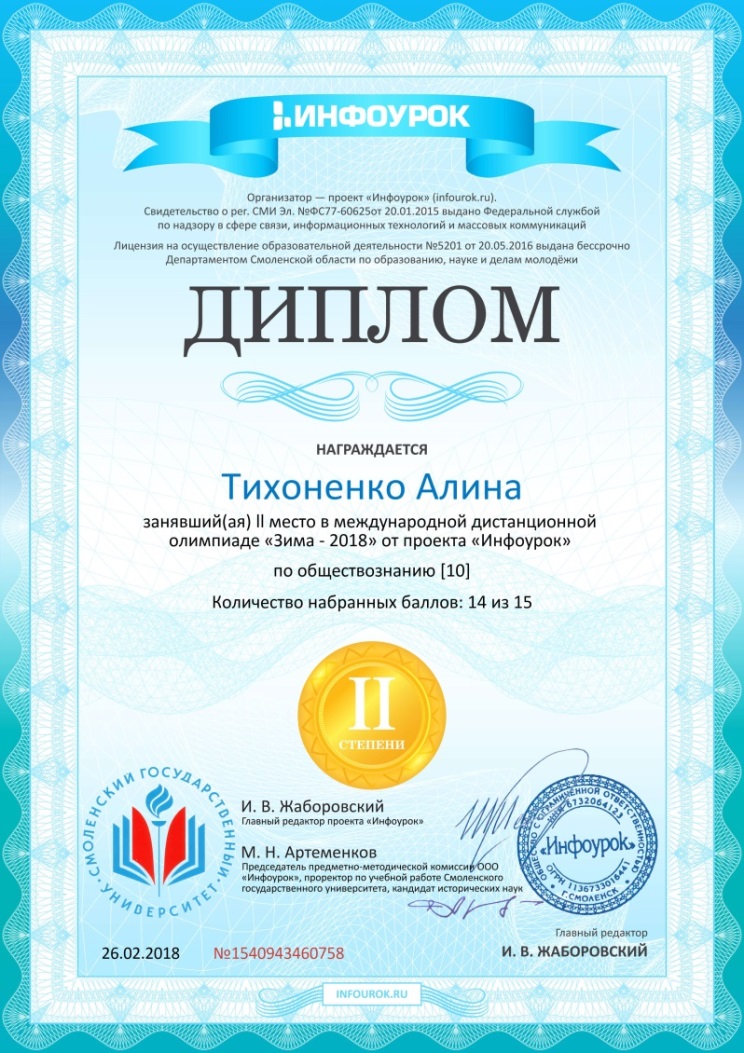 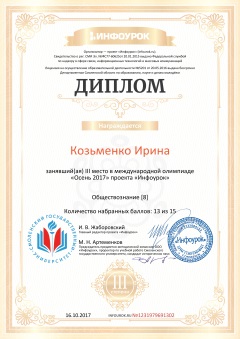 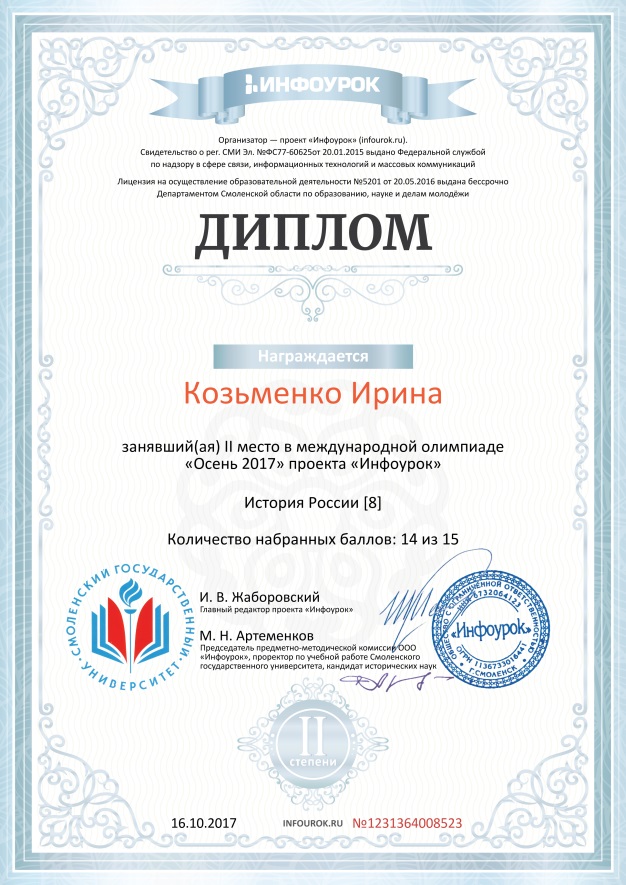 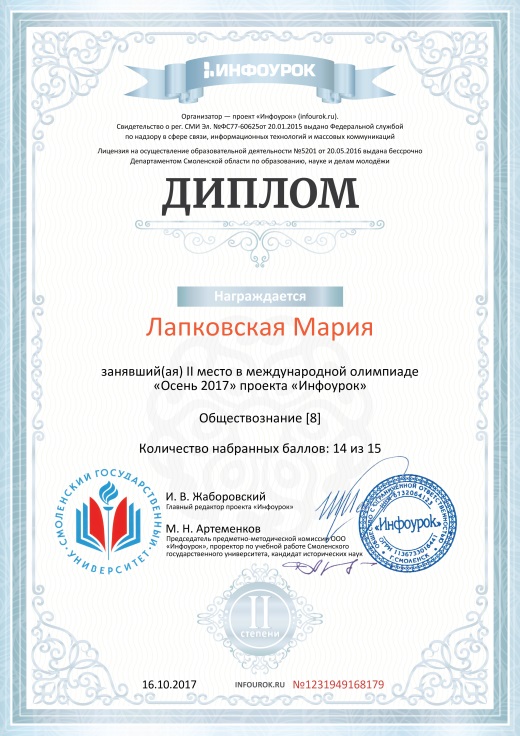 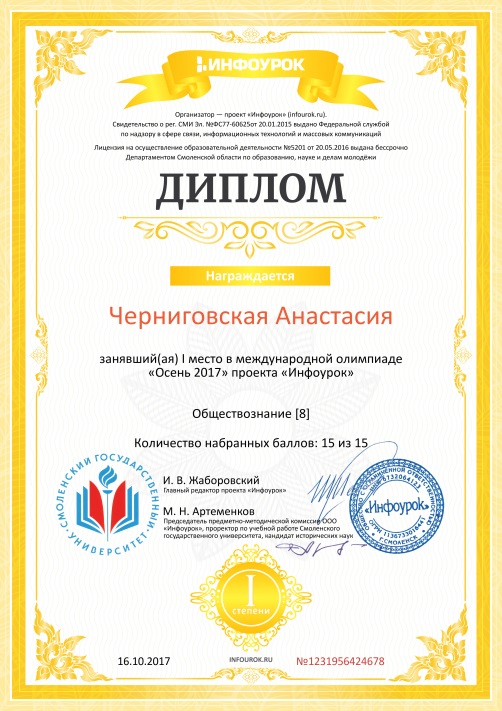 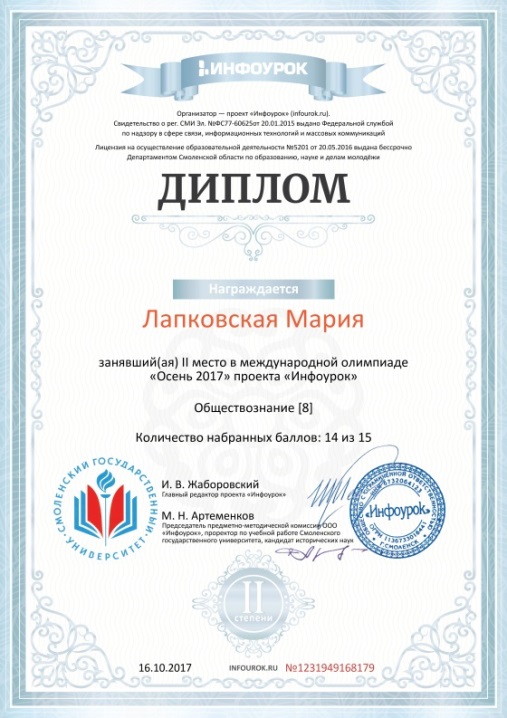 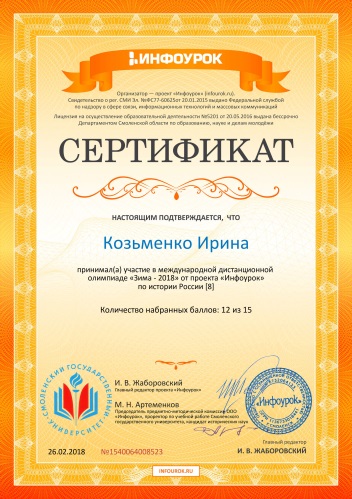 Your logo here
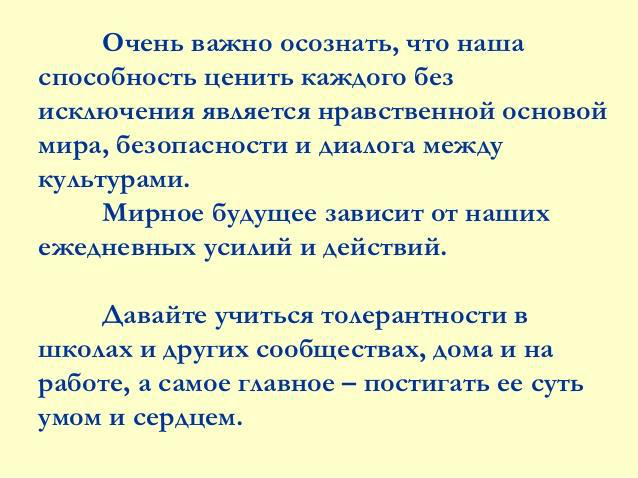 Your logo here
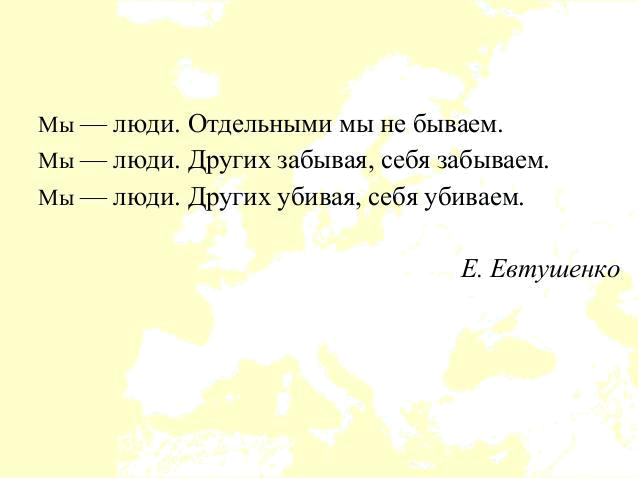 Your logo here